La mythologie grecque-3
Luc Guay, Ph.D, didactique de l’histoire
UTA – printemps 2014
12 travaux d’Héraklès
Héros le plus populaire
Personnifie la force
Son père = Zeus
Sa mère = une mortelle, petite fille de Persée
La jalousie de Héra provoquera des défis qu’Héraklès dut relever…
Travaux d’Héraklès en Grèce
Travaux d’Héraklès autour de la Méditerranée
Qui est Héraklès?
Héraklès = « la gloire d’Héra »!
Né de Zeus et d’Alcmène une mortelle
Vengeance d’Héra, épouse de Zeus
Elle envoie des serpents pour l’étouffer…mais en vain!
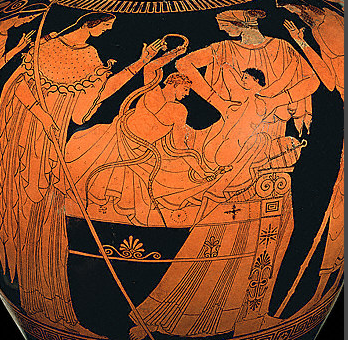 Elle le rend fou et dans sa folie, assassine son épouse Mégara et ses enfants 
pour expier sa « faute », il consulta l’oracle de Delphes:  il devra se mettre au service du roi d’Argolide (Mycènes-Tirynthe), Eurysthée, son cousin qui le détestait...
Ce dernier lui impose 10 Travaux …et lui en imposera 2 autres…parce que…il s’était fait aider…
Les armes d’Héraklès
Sa massue faite de bois d’olivier
Son épée offerte par Hermès
Son arc et ses flèches par Apollon
Sa cuirasse par Athéna
Ses chevaux par Poséidon
1er défi: le lion de Némée
frère du sphinx de Thèbes
dévorait les habitants et les animaux de la région de Némée près de Mycènes
a été élevé par Héra, et s’en trouvait invulnérable
vivait dans une caverne qui possédait deux entrées
les flèches n’avaient aucun effet sur le lion
Héraklès étouffe le lion de Némée
s’emparant de sa massue, Héraklès dirigea le lion vers la caverne, boucha une issue et s’empara du lion et l’étouffa
il écorcha l’animal et se couvrit le corps avec la peau, sa tête lui servant de casque
Héraklès voulut se présenter devant son cousin Eurysthée qui prit peur et exigea qu’Héraklès dépose le fruit de ses Travaux aux portes de la ville…
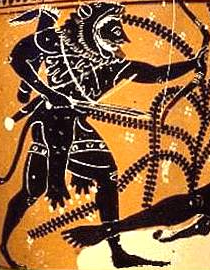 2e défi: l’hydre de Lerne
monstre encore une fois élevée par Héra à Lerne près d’Argos, pour défier Héraklès
c’était un serpent à plusieurs têtes (certains affirment qu’il en possédait 5, d’autres, 100, plusieurs s’entendent pour 9!) 
il s’en dégageait une haleine mortelle.
Héraklès tue l’Hydre de Lerne
Héraklès possède flèches enflammées
Monstre meurt, 
coupa les têtes avec son épée, mais elles « repoussaient » aussitôt coupées…
Héraklès se fit aider par un neveu qui utilisa des charbons de bois pour brûler la base des têtes qui ne purent repousser…
Mais Eurysthée ne voulut pas reconnaître l’exploit d’Héraklès étant donné que celui-ci avait reçu l’aide de son neveu…
Héraklès et son neveu combattant l’Hydre de Lerne
3e défi: le sanglier d’Érymanthe
c’était un monstre qui vivait dans les forêts du mont Érymanthe situé à l’Ouest du Péloponnèse
Il dévorait tout sur son passage…
Héraklès attira le sanglier par ses cris
 le repoussa jusque dans la neige profonde des lieux;  
une fois l’animal fatigué, il le captura et le tua.
Eurysthée est tellement effrayé qu’il se cacha dans une jarre  : ce dernier en sortit quand Héraklès voulut y jeter le sanglier …
Héraklès rapporte le sanglier d’Érymanthe à son cousin Eurysthée
4e défi: la biche de Cérynie
biche de très grande taille, plus grosse qu’un taureau, 
possédait des bois dorés et était très rapide;  
elle ravageait toutes les récoltes de la région située à l’Ouest du Péloponnèse;
elle appartenait à la déesse Artémis qui en possédait 4 pour les atteler à son char;
il était défendu de les tuer.
Héraklès pourchassa la biche pendant un an;  
Réussit à la blesser, la captura et l’emmena à Eurysthée.
Chemin faisant, il rencontra Artémis et Apollon qui furent bien mécontents de ce qui était arrivé à la biche 
Héraklès expliqua que c’était la faute à Eurysthée qui le lui avait commandé.
Les deux divinités acceptèrent l’explication, et Héraklès s’en retourna trouver Eurysthée.
5e défi: les oiseaux du Lac Stymphale
si nombreux qu’ils dévoraient tous les petits fruits des arbres ainsi que les récoltes de la région;  
on racontait même qu’ils dévoraient des humains.
Héraklès tue les oiseaux du Lac Stymphale
Héraklès réussit à les faire sortir de la forêt grâce aux castagnettes fabriquées par Héphaistos et remises à Athéna :  c’est ainsi qu’il put les tuer avec ses flèches.
6e défi: les écuries du roi Augias
le roi Augias = fils du dieu Soleil Hélios;
ses écuries étaient tellement sales du fumier qui n’était pas ramassé pour être déposé dans les champs, que ses champs devenaient de plus en plus stériles.
Pour humilier Héraklès, Eurysthée lui ordonna de nettoyer ces écuries.
Augias promit même à Héraklès que s’il réussissait cet exploit en un jour, qu’il lui donnerait le dixième de son troupeau!
Héraklès nettoie les écuries du roi Augias
Héraklès remarqua que deux fleuves coulaient près des écuries 
il fit dériver les deux cours d’eau et nettoya ainsi les écuries en un jour.
Mais Augias ne voulut pas consentir à payer sa dette envers Héraklès
furieux, Héraklès s’en retourna à Eurysthée qui refusa de compter cet exploit comme tel étant donné qu’Héraklès avait demandé un salaire au roi Augias
Héraklès retourna voir Augias avec des soldats, et le tua.
7e défi: le taureau de Crète du roi Minos
Poséidon avait rendu ce taureau furieux depuis que le roi Minos de Crète lui avait préféré un autre taureau, moins beau, en sacrifice;
Il lançait du feu par ses naseaux 
Héraklès devait ramener le taureau vivant;
Héraklès capture le taureau du roi Minos
Il le captura et le ramena en Grèce en le chevauchant
Eurysthée voulut le sacrifier à Héra qui refusa un tel sacrifice provenant d’Héraklès :  elle libéra le taureau qui s’enfuit au grand galop.
8e défi:  les juments de Diomède
ces quatre juments appartenant au roi Thrace Diomède, mangeaient la chair humaine;
Héraklès s’empara du roi Diomède et l’offrit aux juments qui le mangèrent;
Cela calma les juments qui se laissèrent mener jusqu’au royaume d’Eurysthée.
Héraklès capture les juments de Diomède
9e défi: la ceinture de la reine des Amazones
Hippolyté était la reine des Amazones
possédait une ceinture d’or qu’Arès lui avait donné en signe d’autorité sur son peuple;
La fille d’Eurysthée (Admète) voulait cette ceinture
En discutant avec la reine Hippolyté, celle-ci consent à offrir sa ceinture;
mais Héra ne l’entend pas ainsi et provoque la colère dans les troupes de la reine et d’Héraklès; 
durant le combat, Héraklès tue Hippolyté.
Héraklès rapporta la ceinture à la fille d’Eurysthée.
Héraklès capture la ceinture de la reine des Amazones
10e défi: les bœufs de Géryon
le roi Géryon, monstre à trois têtes,  possédait un très grand troupeau de bœufs 
Pour s’y rendre,il fallait traverser l’Océan (la Méditerranée?) :  Héraklès devait ramener ce troupeau, mais comment?
Il demanda l’aide du Soleil Hélios
 celui-ci possédait une coupe sur laquelle il naviguait le soir pour se rendre d’Occident  vers l’Orient;  
Héraklès lui demanda de la lui prêter: le Soleil refusa;
Héraklès partit quand même, traversa le désert de Libye et les rayons du Soleil étaient tellement puissants qu’Héraklès menaça le Soleil de son puissant arc :  le Soleil l’implora de ne pas utiliser son arc et consentit de lui prêter sa coupe qui servirait au transport du troupeau de bœufs.
En naviguant sur l’Océan, les vagues étaient trop puissantes au goût d’Héraklès qui le menaça de son arc :  Océan se calma.
Puis en arrivant près du troupeau, le chien-monstre qui gardait les bœufs fonça sur Héraklès qui le tua d’un coup de massue.
Héraklès embarqua les bœufs dans la coupe du Soleil et navigua au royaume d’Eurysthée :  il fut attaqué par des pirates et des brigands;
Rendu en Grèce, Héra envoya des taons piqués les bœufs qui furent pris de folie;
Héraklès réussit à capturer une partie du troupeau qu’il ramena à Eurysthée.
Héraklès se bat contre le monstre à 3 corps, le roi Géryon
11e défi: le chien Cerbère
Cerbère était le chien qui gardait les Enfers
personne ne pouvait revenir des Enfers, si puissante était-elle.
Grâce à l’aide d’Hermès et d’Athéna, complices de Zeus, Héraklès se rendit aux portes des Enfers
Il demanda la permission à Hadès de ramener le chien Cerbère :  Hadès lui donna la permission à la condition de ne pas utiliser ses armes…
Héraklès s’attaque à Cerbère, l’empoigna au cou par derrière et le maîtrisa.
En voyant Cerbère, Eurysthée eut encore très peur d’Héraklès et se cacha encore une fois dans son …tonneau...
Voyant qu’il n’y avait rien à faire avec le chien Cerbère, Héraklès le retourna à son maître, Hadès…
Héraklès capture Cerbère, le chien à 3 têtes
12e défi: les pommes d’or des Hespérides
ces pommes d’or avaient été offertes par Gaia à Héra lors de son mariage avec Zeus;  
Héra les avait trouvées si belles qu’elles les fit planter dans son jardin près du mont Atlas; 
 mais comme les filles d’Atlas y venaient voler les fruits du jardin, et comme les pommes d’or étaient fort précieuses, Héra fit garder le jardin par un dragon à cent têtes qui était de plus, immortel. 
 Le dragon avait aussi pour tâche de protéger trois Nymphes, les Hespérides.
Le défi d’Héraklès était de rapporter ces pommes d’or qui appartenaient à…Héra!
Aussi fallait-il trouver le chemin! 
 Il partit vers le Nord, et rencontra et délivra Prométhée qui était attaché au rocher et qu’un aigle dévorait le foie qui se reconstituait, cela en punition d’avoir donné le feu aux humains… en récompense, le Titan Prométhée apprit à Héraklès qu’il ne devait pas prendre les pommes d’or lui-même, mais de les faire cueillir par Atlas.
Il se rendit auprès d’Atlas qui soutenait le Ciel sur ses épaules.
 Il proposa à Atlas de supporter le Ciel pendant qu’il irait prendre les pommes d’or dans le jardin des Hespérides…ce que fit Atlas.  
À son retour, ce dernier annonça qu’il irait porter lui-même les pommes d’or à Eurysthée…
 Héraklès utilisant la ruse, demanda à Atlas, dans ce cas, de soutenir le Ciel un instant, le temps de poser un coussin sur ses épaules. 
 Ne se méfiant de rien, Atlas accepta le marché…et Héraklès rendit le poids du Ciel à Atlas, et s’enfuit avec les pommes d’or…
Héraklès rendit les pommes d’or à Eurysthée qui ne sut quoi en faire et les offrit à Héraklès qui les offrit à son tour à Athéna qui les rapporta au …Jardin des Hespérides!
Héraklès soutenant le Ciel pendant qu’Atlas rapporte les pommes d’Or du jardin des Hespérides
La fin d’Héraklès
Héraklès épousa Déjanire, 
le Centaure Nessos tenta de la violer 
Héraklès le tua de ses flèches;  le Centaure offrit à Déjanire, avant de mourir, un philtre d’amour, qui avait la propriété de fidéliser la personne qui le prendrait, mais qui en fait, était empoisonné. 
Un jour Déjanire voulant s’assurer de la fidélité d’Héraklès, versa le contenu du philtre sur sa tunique :  le poison pénétra la peau d’Héraklès qui en mourut.
Héraklès tuant le Centaure Nessos
Héraklès admis à l’Olympe parmi les divinités
Son fils le fit brûler sur un bûcher comme convenu.  
Zeus le reçut sur l’Olympe et lui accorda l’immortalité.
Quel est le sens de ces 12 Travaux d’Héraklès?
Il faut expier une faute grave
Il faut consulter l’oracle de Delphes
Il faut démontrer sa bravoure, son ingéniosité, sa force
Devoir de piété
L’immortalité se gagne par des actes de bravoure!
Les Grecs furent de grands voyageurs!